E-Safety Training 2018
Spring Vale Primary School
But, was the internet made for children?
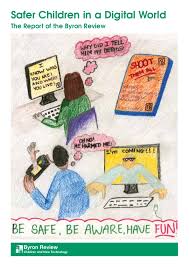 Ultimately, it is a parental issue!!
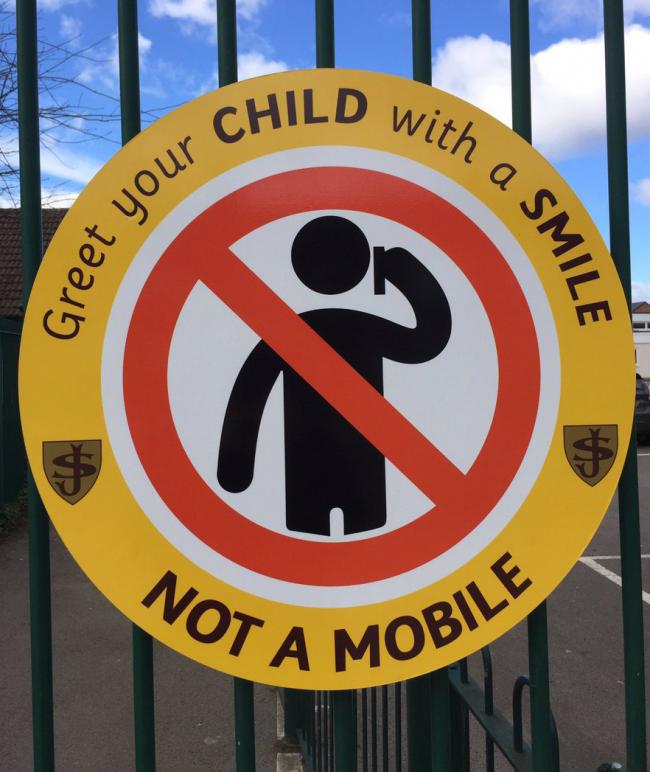 The latest trends/threats
Spring Vale Primary School
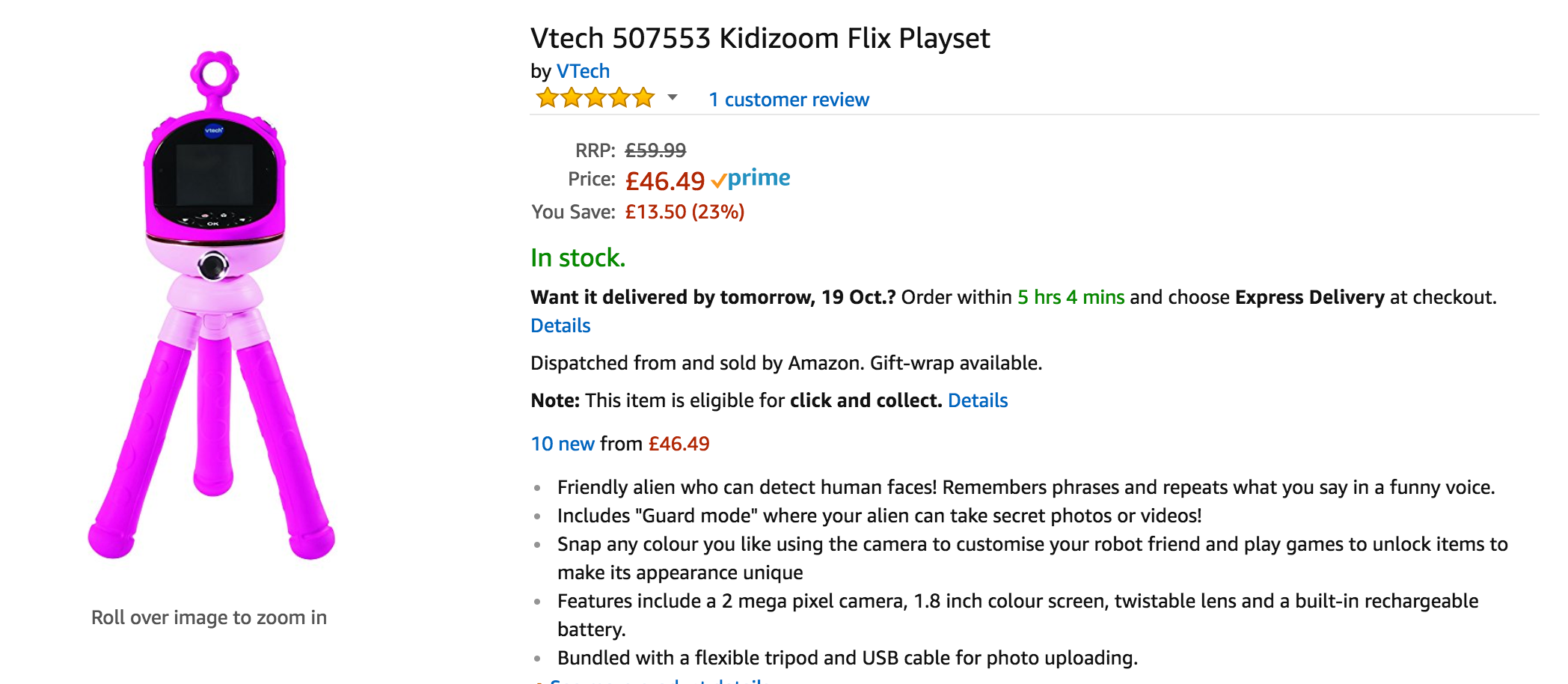 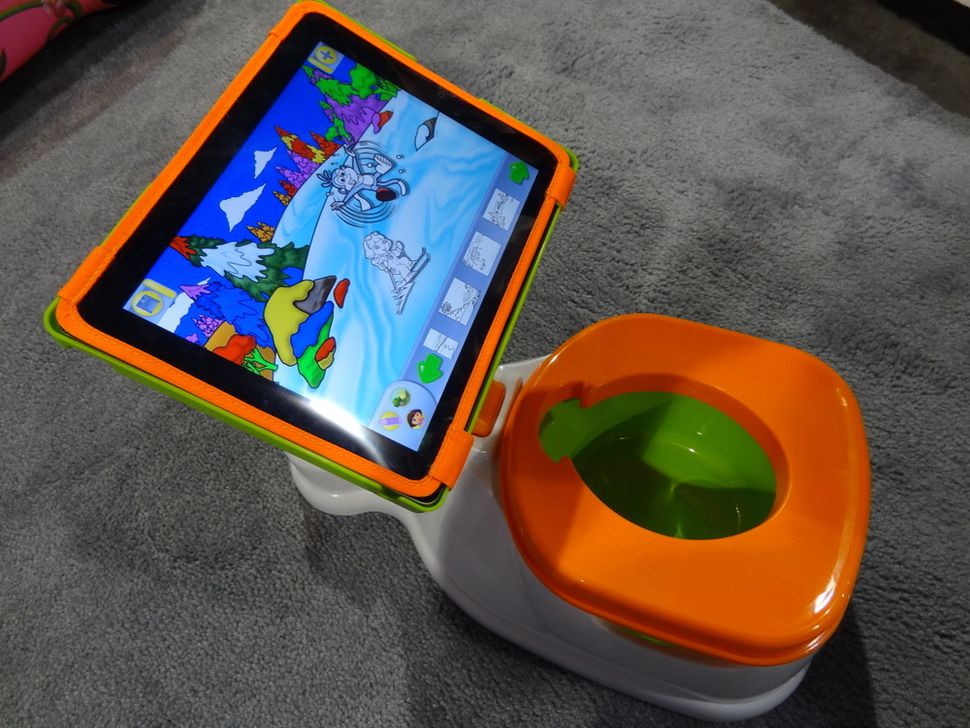 Tech Toddlers
Children’s Media Lives
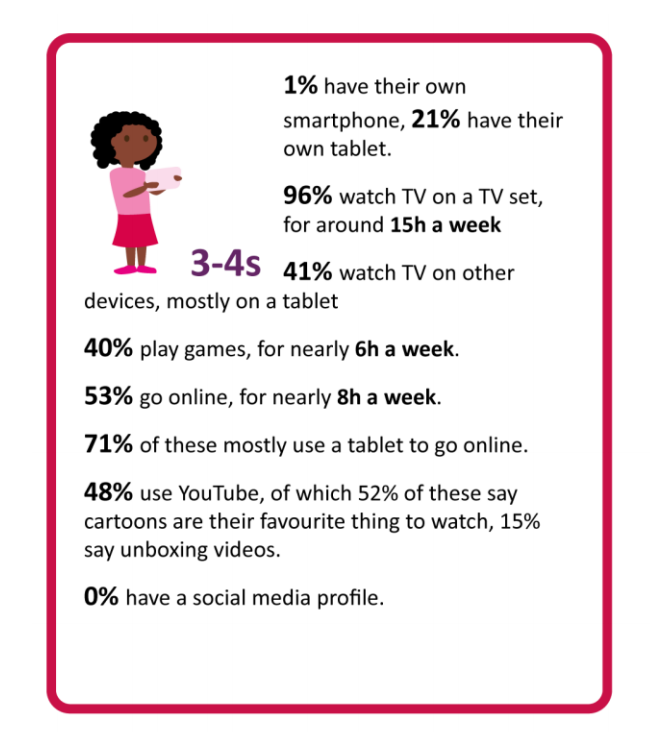 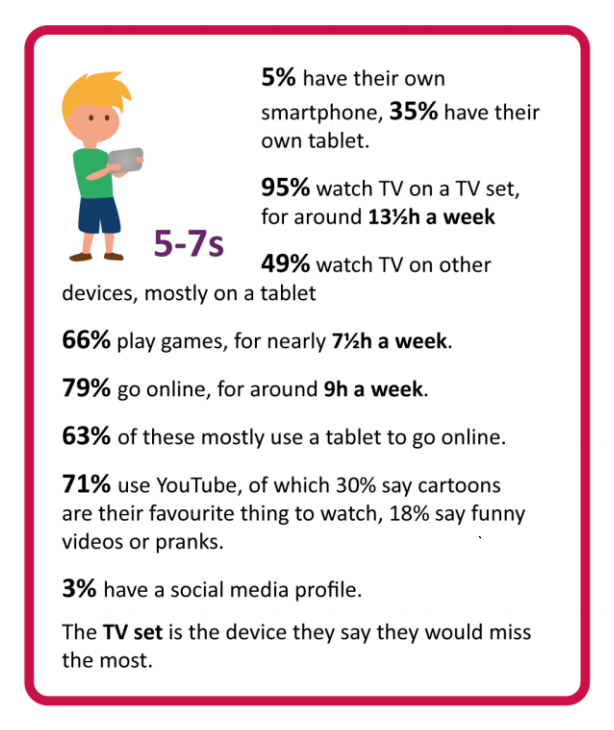 https://www.ofcom.org.uk/__data/assets/pdf_file/0020/108182/children-parents-media-use-attitudes-2017.pdf
Children’s Media Lives
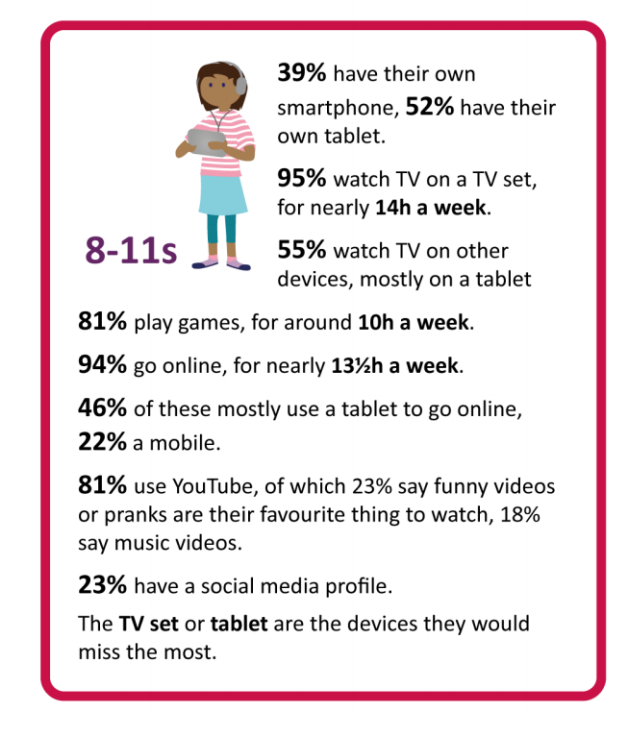 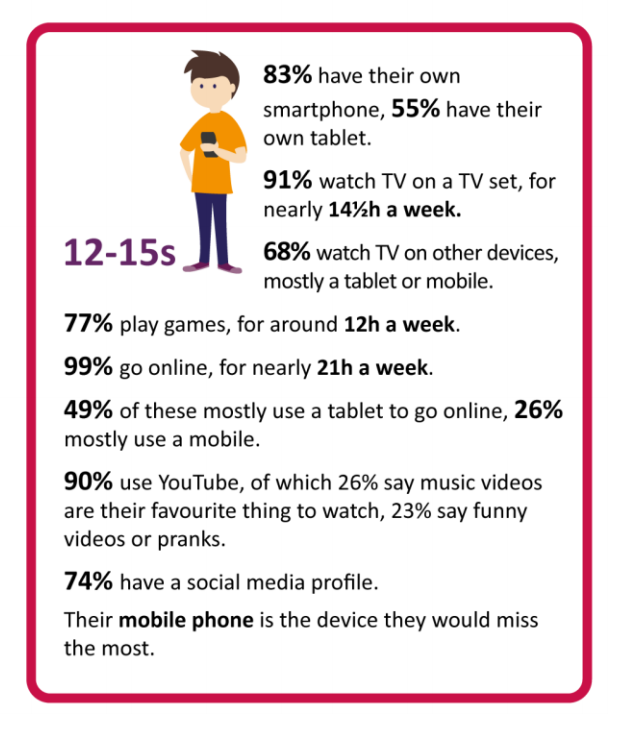 https://www.ofcom.org.uk/__data/assets/pdf_file/0020/108182/children-parents-media-use-attitudes-2017.pdf
Today’s stars for children…
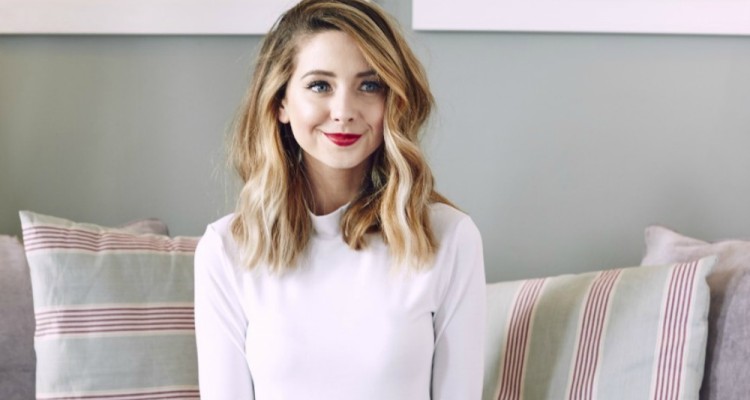 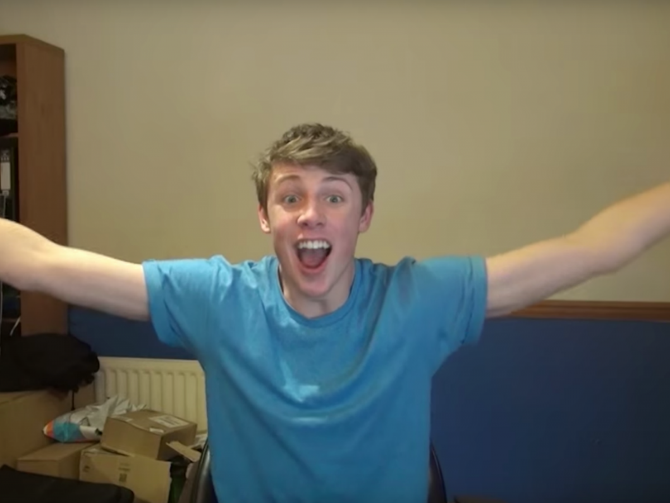 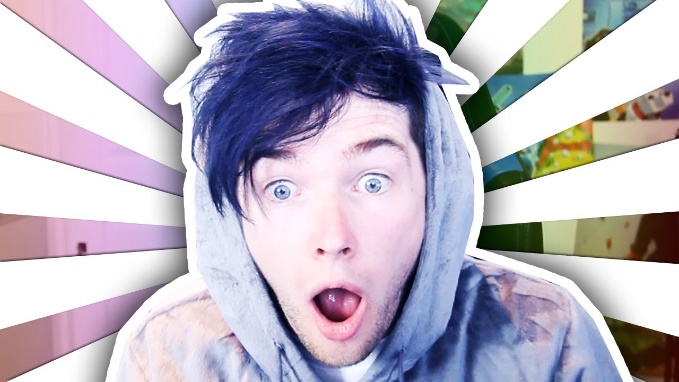 Dan TDM
Zolella
Harry Lewis
But the problem with YT is…
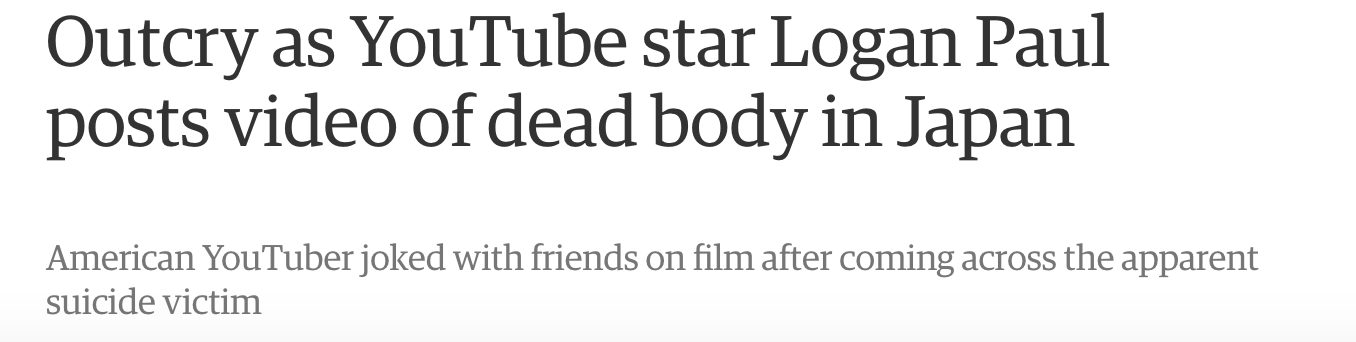 http://bit.ly/2DRnFea
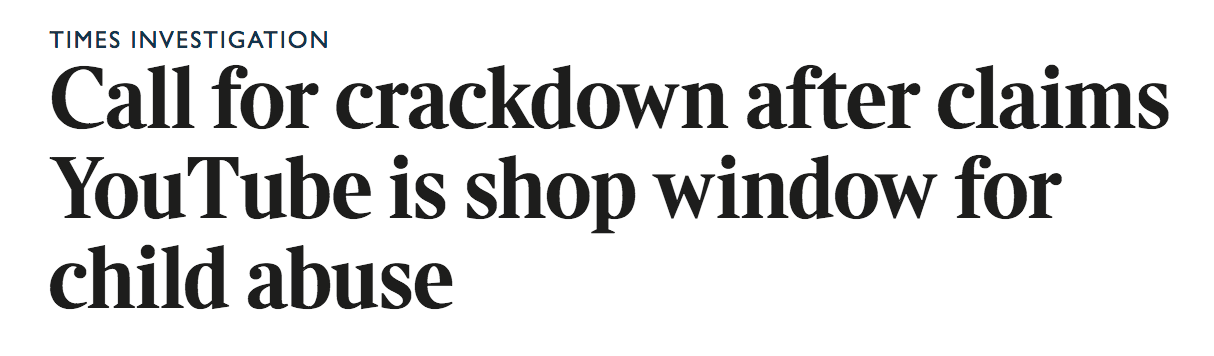 http://bit.ly/2Cr8hbF
But the problem with YT is…
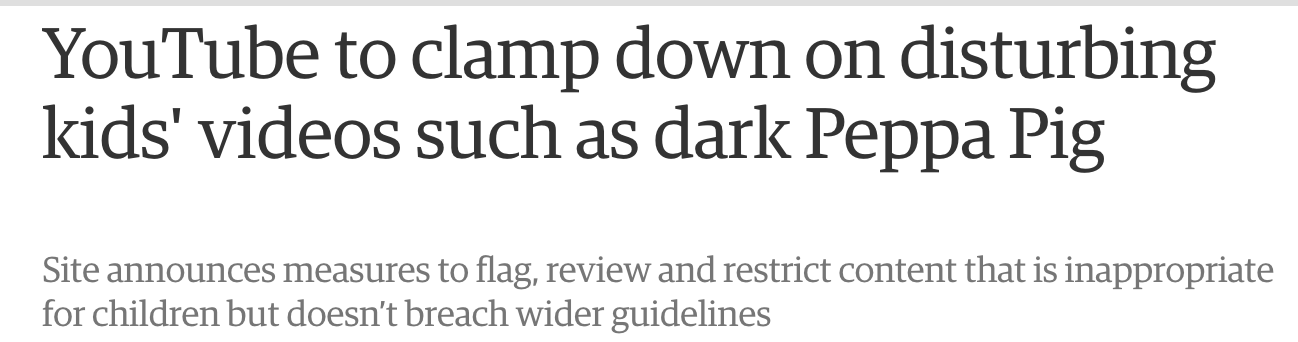 http://bit.ly/2yNJr4v
So what is e-safety?
Spring Vale Primary School
What is e-safety?
Content: being exposed to illegal, inappropriate or harmful 
material 

Contact: being subjected to harmful online interaction with other users 

Conduct: personal online behaviour that increases the likelihood of, or causes, harm.
The three ‘C’s’
Accessing adult websites
Cyberbullying
Trolled on SM
Radicalised by Social Media
Online Stalking
Coerced into sending images
Take part in dangerous challenges
Addicted to gambling sites
Groomed
Play inappropriate video games
Sending Sexting images
Back In The Day…Same Fears
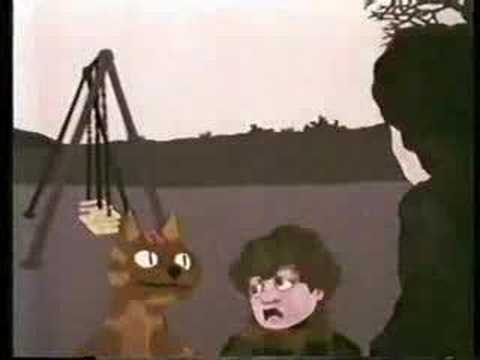 We have always had predators
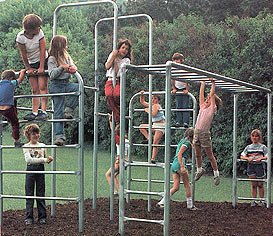 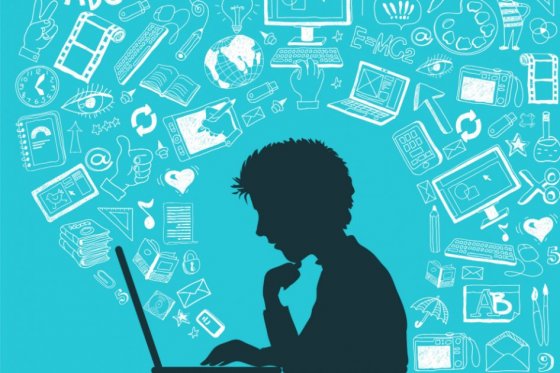 The Grooming Process
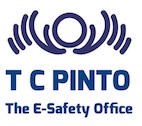 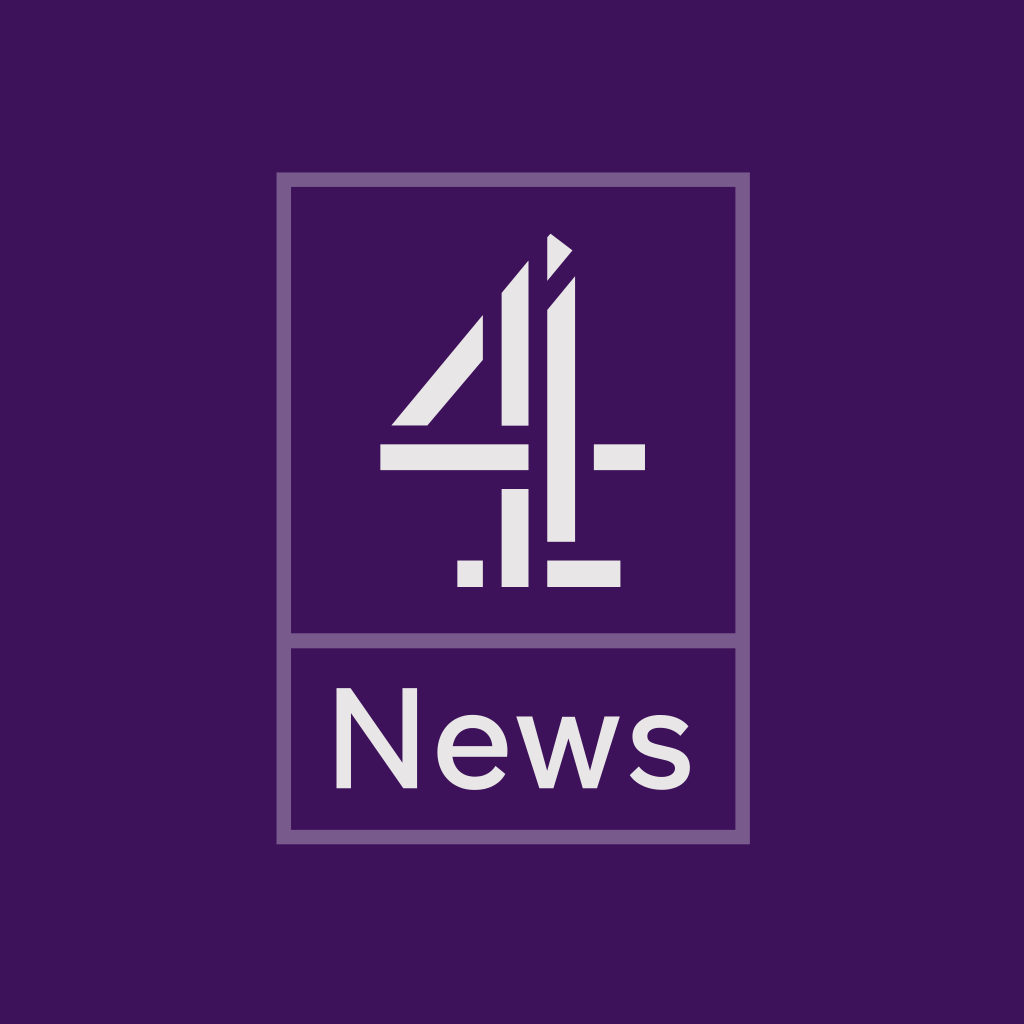 https://www.channel4.com/news/children-bombarded-with-sexually-explicit-chat-on-musical-ly-and-live-ly
Popular apps for children/young people?
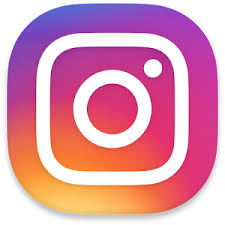 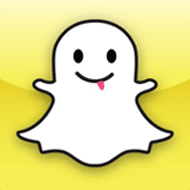 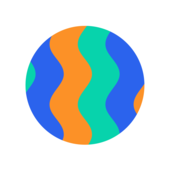 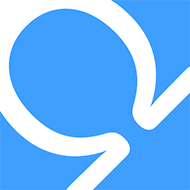 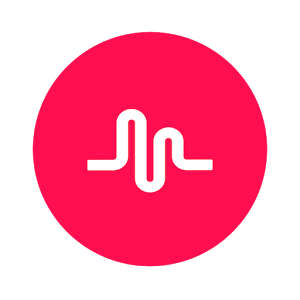 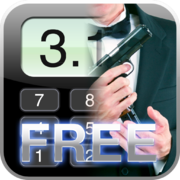 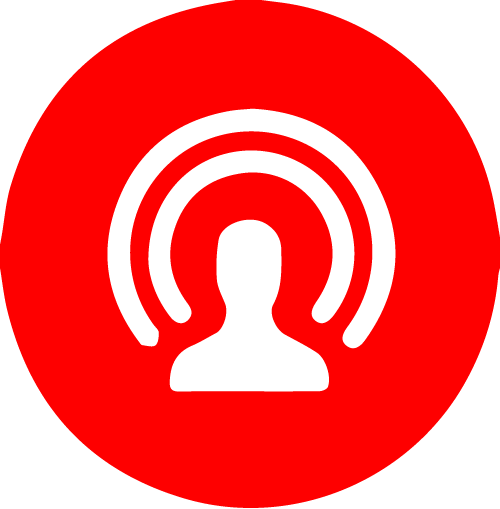 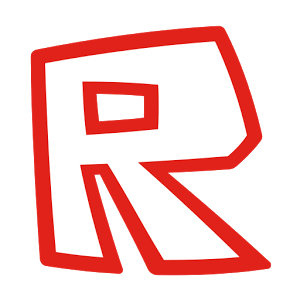 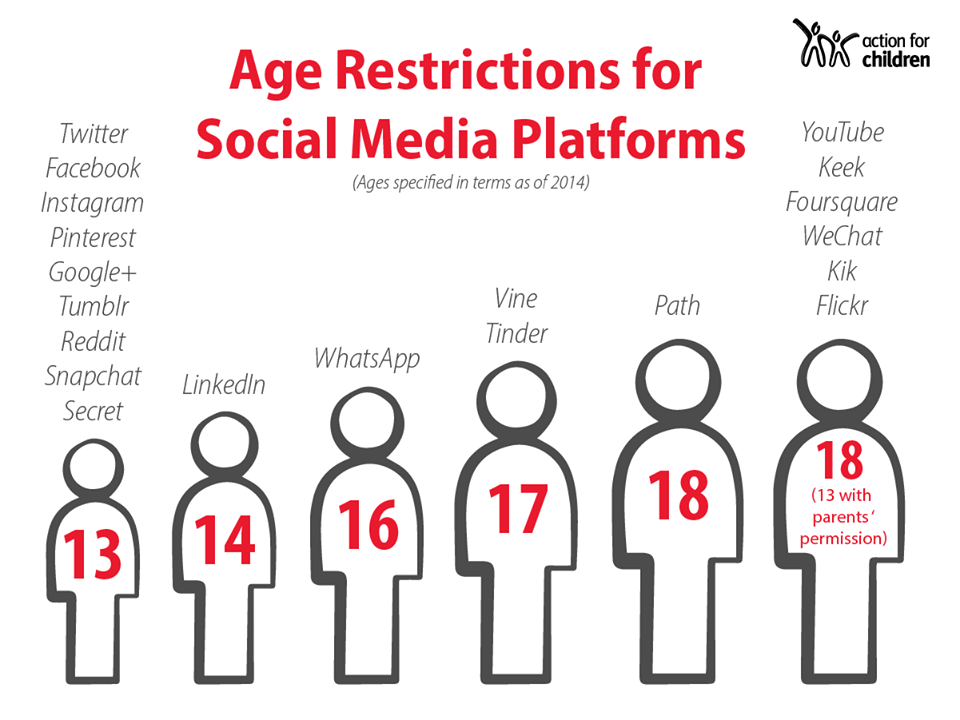 Useful Sites
CEOP (TUK): https://www.thinkuknow.co.uk/
Internet Matters: https://www.internetmatters.org/
Common Sense Media (US): https://www.commonsensemedia.org/
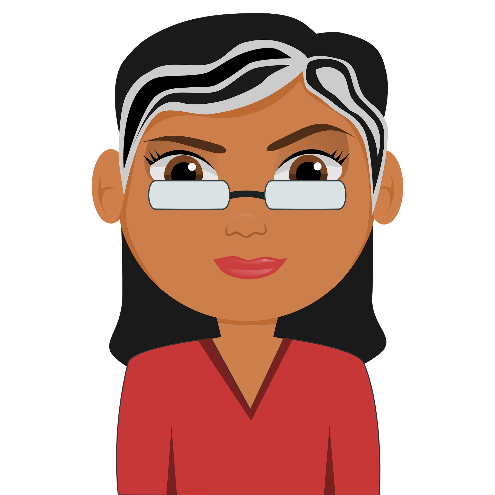 Youth Produced Sexual Imagery
Spring Vale Primary School
Defining ‘Sexting’
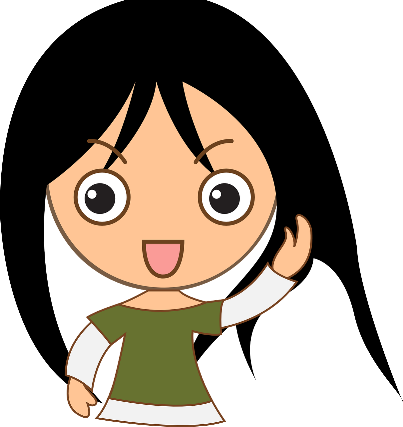 ”Writing and sharing explicit messages or images with people they know”
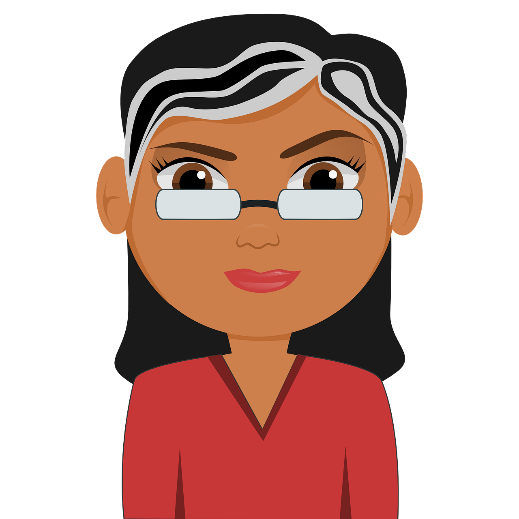 ”Sending or posting sexually suggestive images, including nude or semi-nude photographs, via mobiles or the internet”
Sexting - Why?
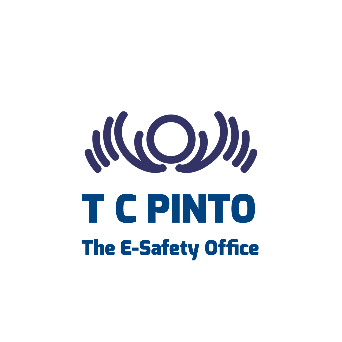 joining in because they think that ‘everyone is doing it’
boosting their self-esteem
flirting with others and testing their sexual identity
exploring their sexual feelings
to get attention and connect with new people on social media
they may find it difficult to say no if somebody asks them for an explicit image, especially if the person asking is persistent
Ages Getting Lower
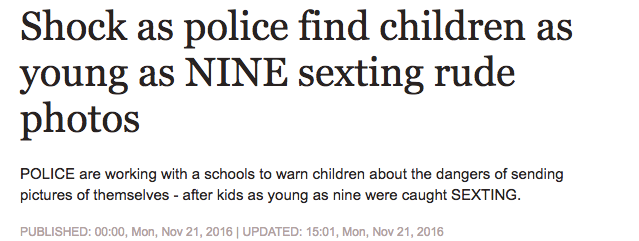 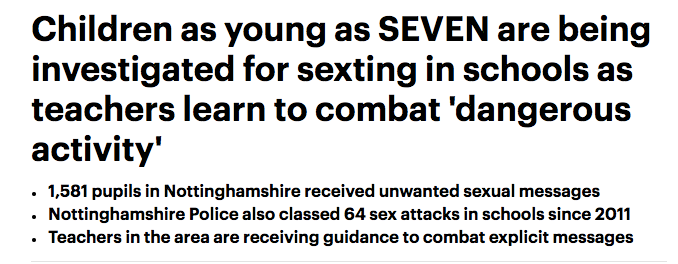 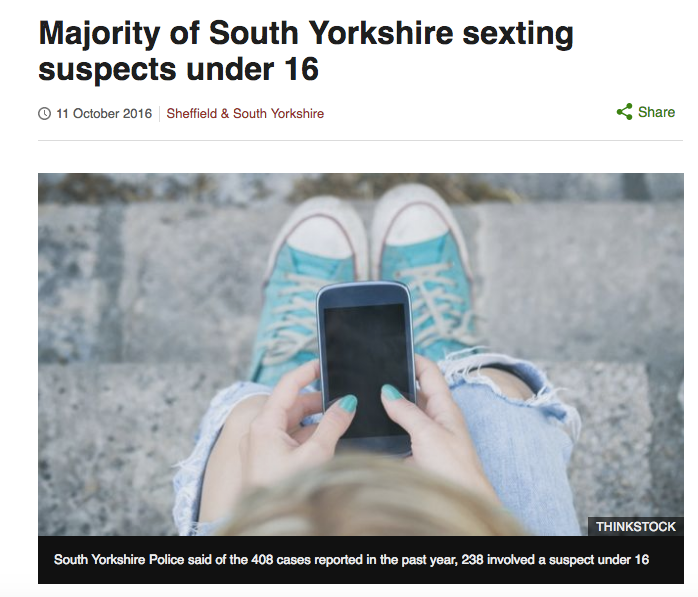 The Sexual Offences Act (2003)
Illegal to create, share and possess any ‘indecent’ image of anyone under the age of 18.
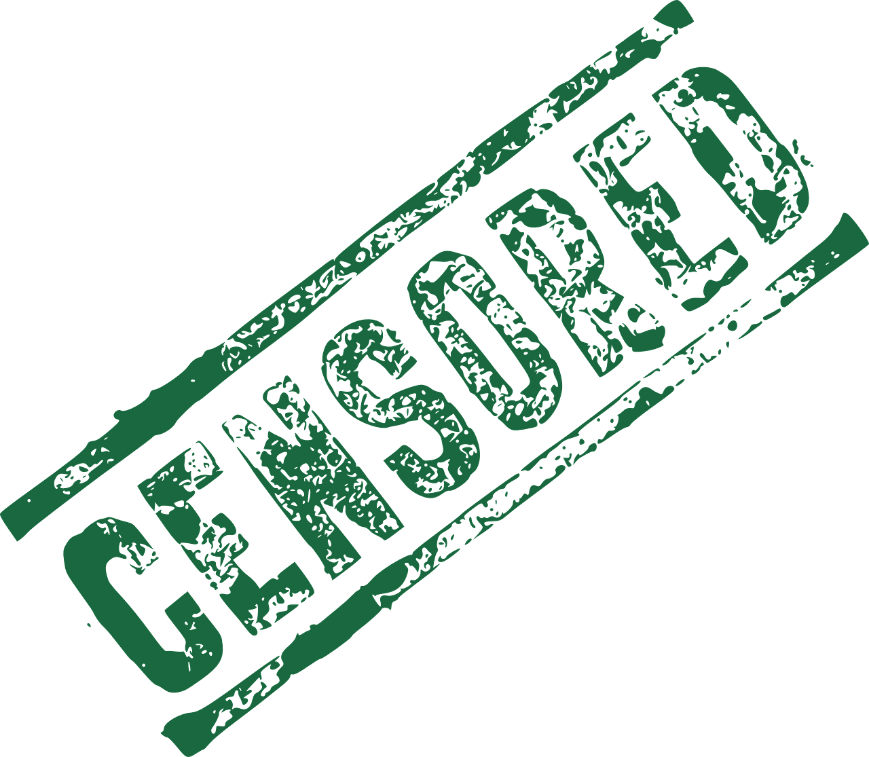 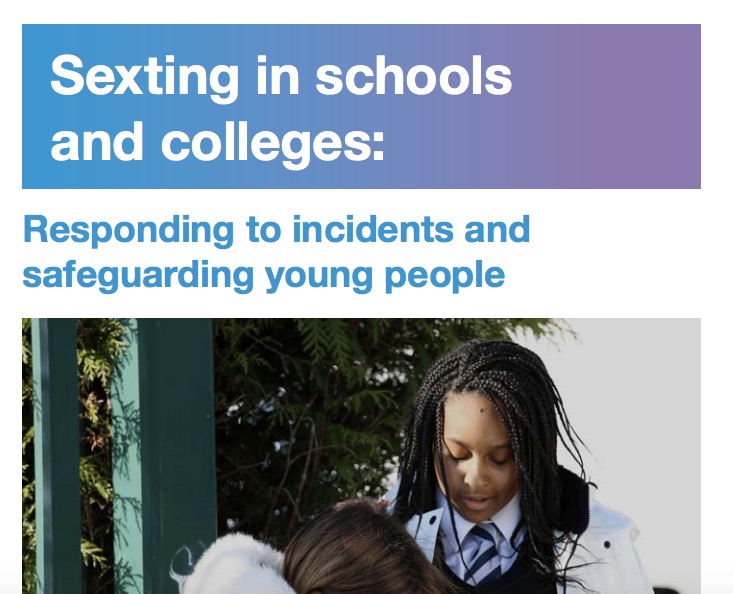 Guidance document and should be used in conjunction with ‘Keeping Children Safe In Education’ (2016)
Cyberbullying
Spring Vale Primary School
Online Bullying - Definition
“Cyberbullying is bullying that takes place using electronic technology. Electronic technology includes devices and equipment such as cell phones, computers, and tablets as well as communication tools including social media sites, text messages, chat, and websites.”
Terms
Troll
Keyboard Warrior
Slut shaming
Troll Bait
Whispers
Baited Out
Internet Tough Guy
Cyberbullicide
Catfishing
Trash Talk
Flaming
Research – ‘Ditch The Label’
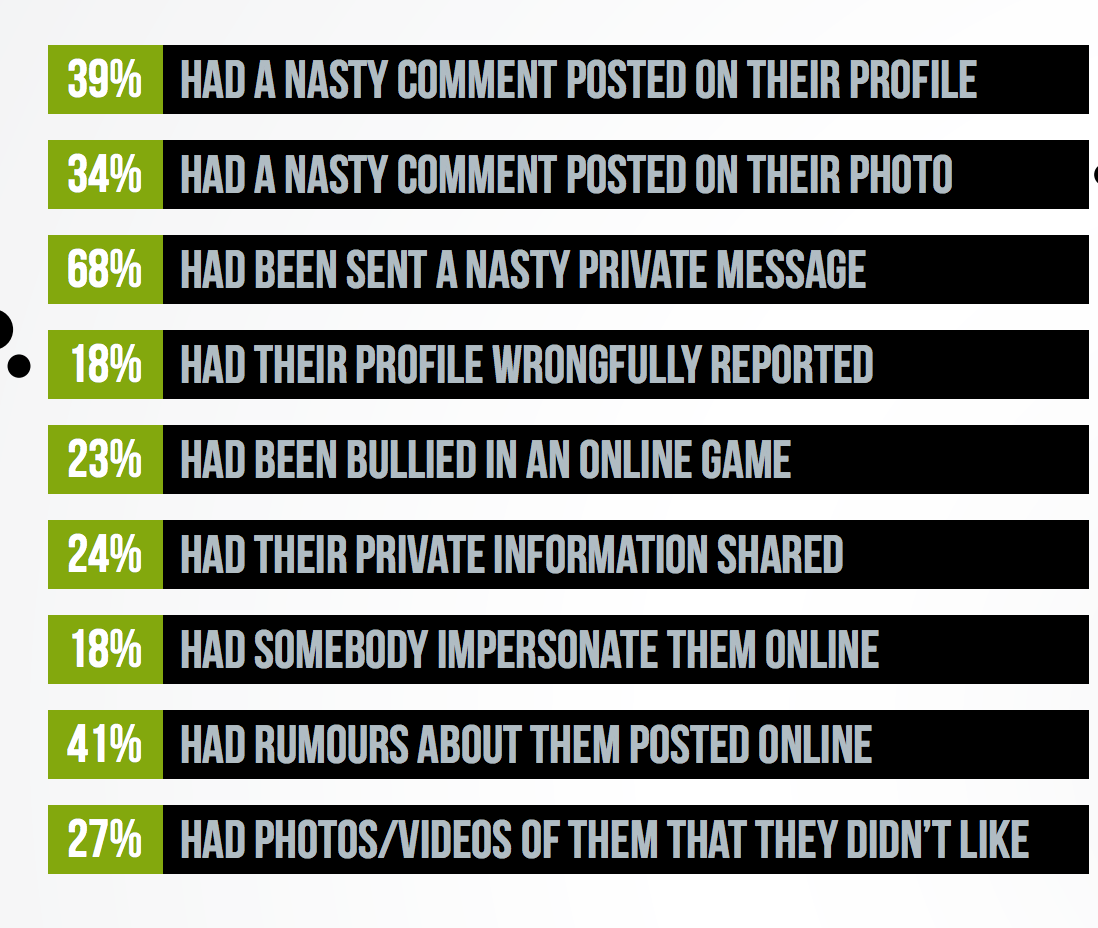 https://www.ditchthelabel.org/wp-content/uploads/2017/07/The-Annual-Bullying-Survey-2017-1.pdf
Impact
Depression
Social Anxiety
Suicidal Thoughts
Self Harm
Deleted Social Media
Truanted
Drug/Alcohol Abuse
Eating Disorder
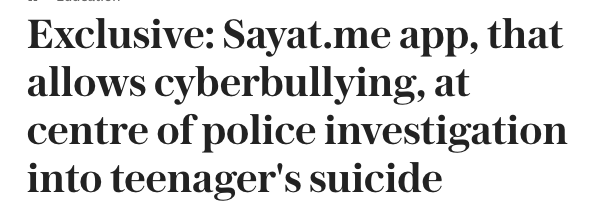 Impact
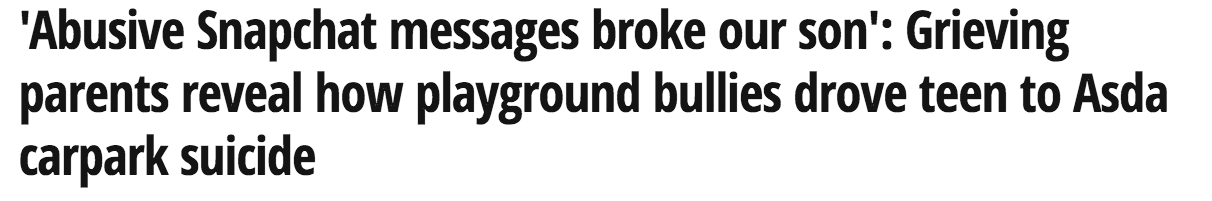 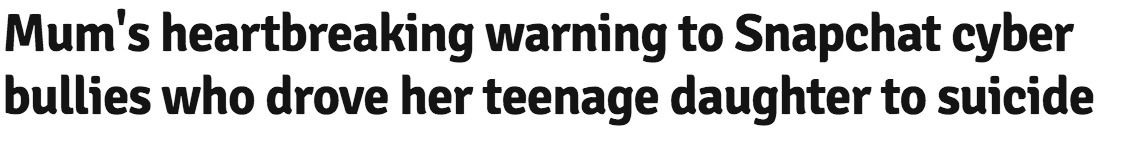 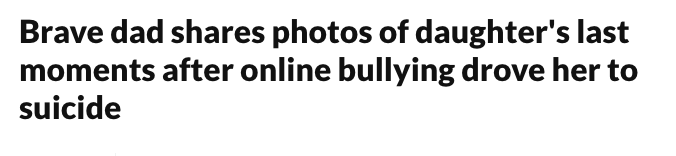 ’Cyberbullying’
• Focus in primary schools about ‘netiquette’ and being kind to others on the internet.
• Use of language to ‘digital citizenship, rewarding pupils for their positive behaviour online.
• Discussion around ‘reclaim the internet’ giving  people the opportunity to express their views.
• Ensuring that young people know how to ‘report’ and ‘block’ online bullies.
Finally…
Spring Vale Primary School
The world ahead…
• The first implantable mobile phone will become commercially available in 2025.
• 10% of reading glasses will be connected to the internet by 2023.
• More than 50% of Internet traffic to homes will be from appliances and device by 2024.
• 80% of people on earth will have a digital presence online by 2023.
Copyright Notice